Restauro do Casarão do CCJP
Registros fotográficos de 13/12/2023
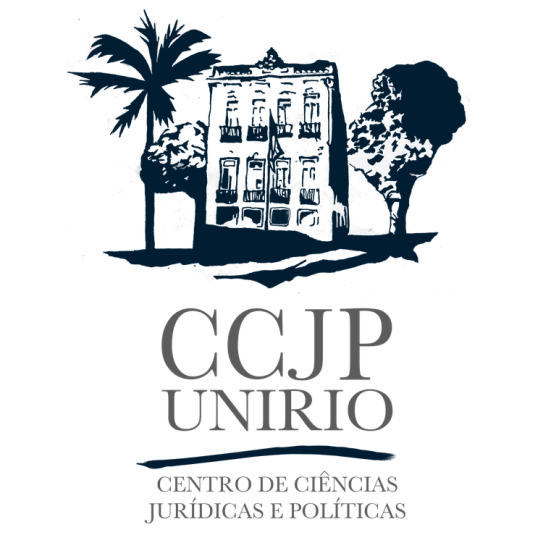 Teto da sala dos professores. Base corroída pelos cupins irreversivelmente
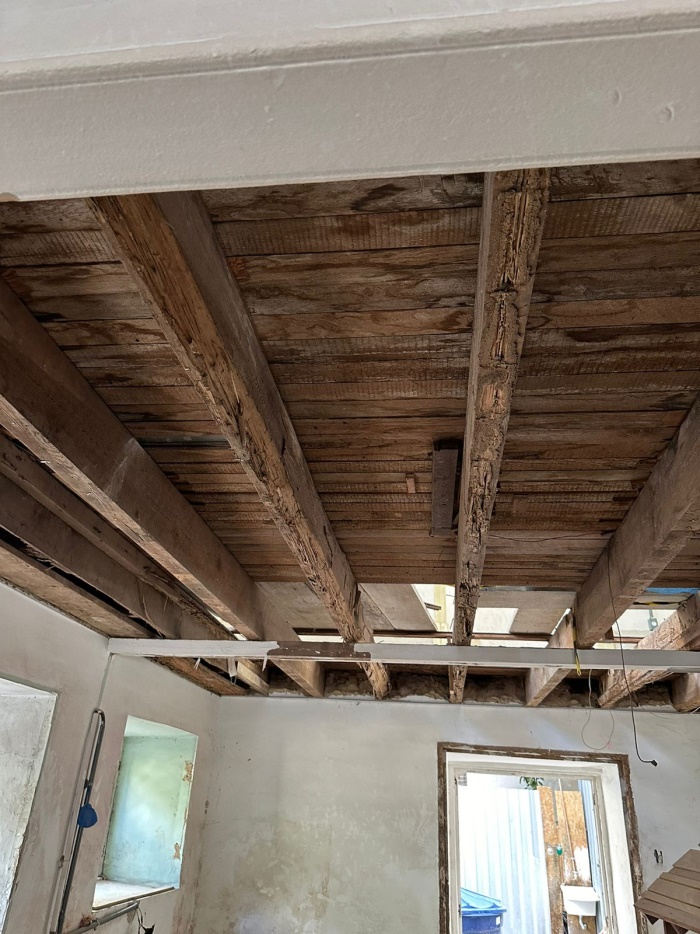 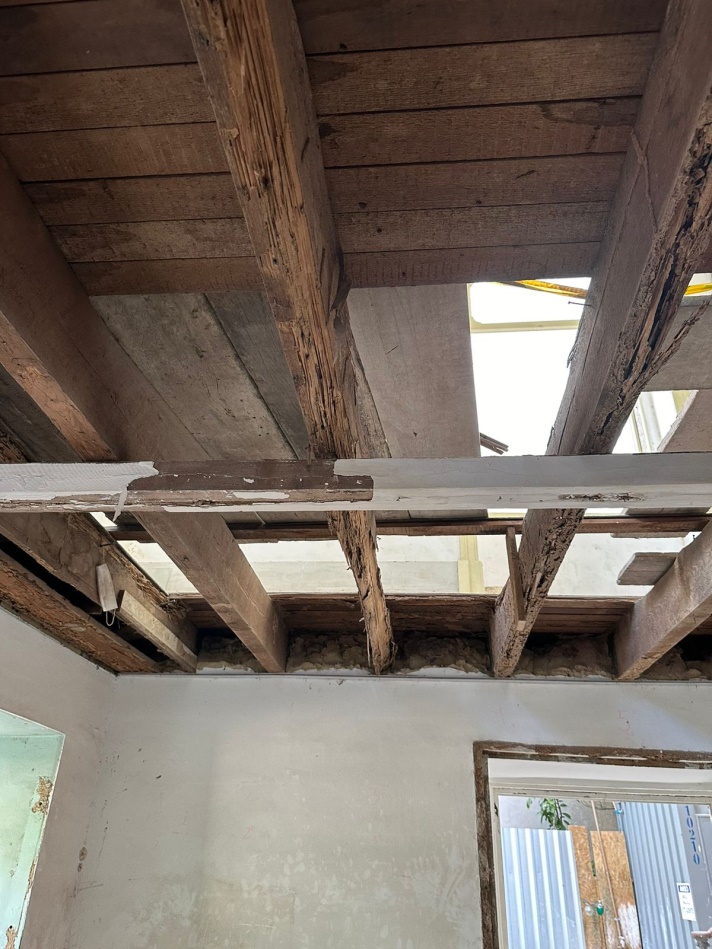 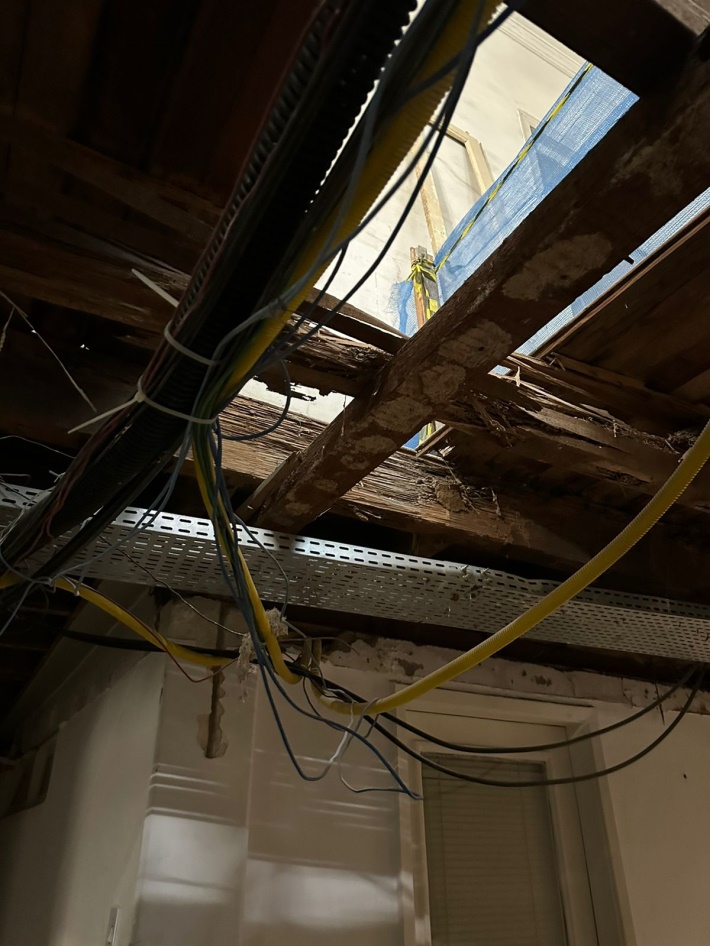 Ferragens totalmente restauradas
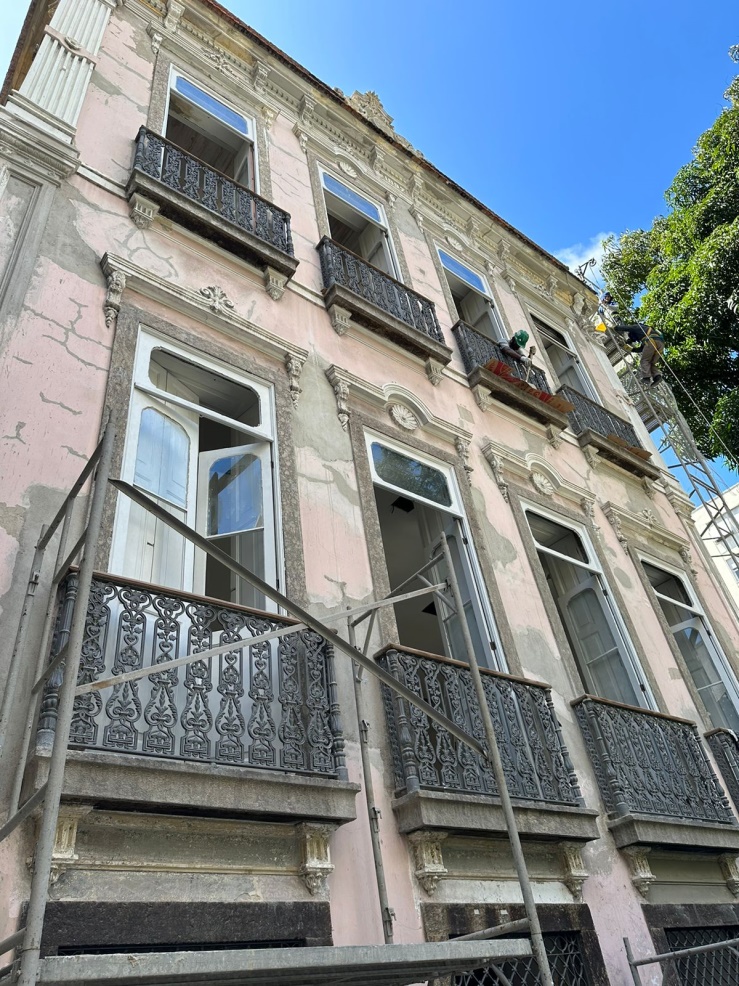 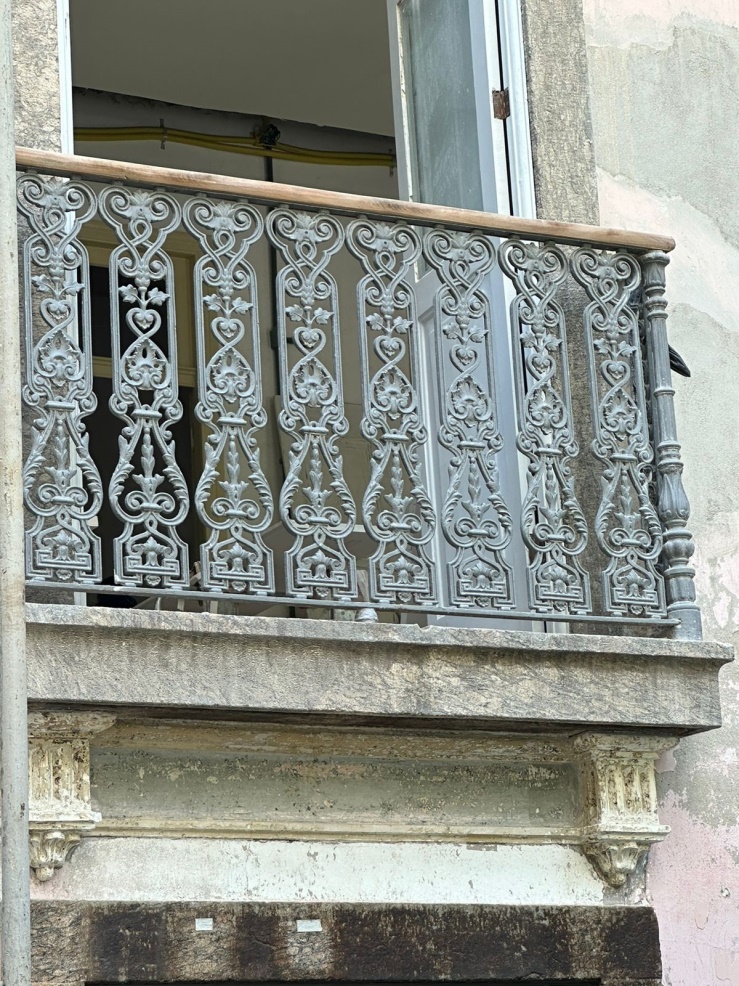 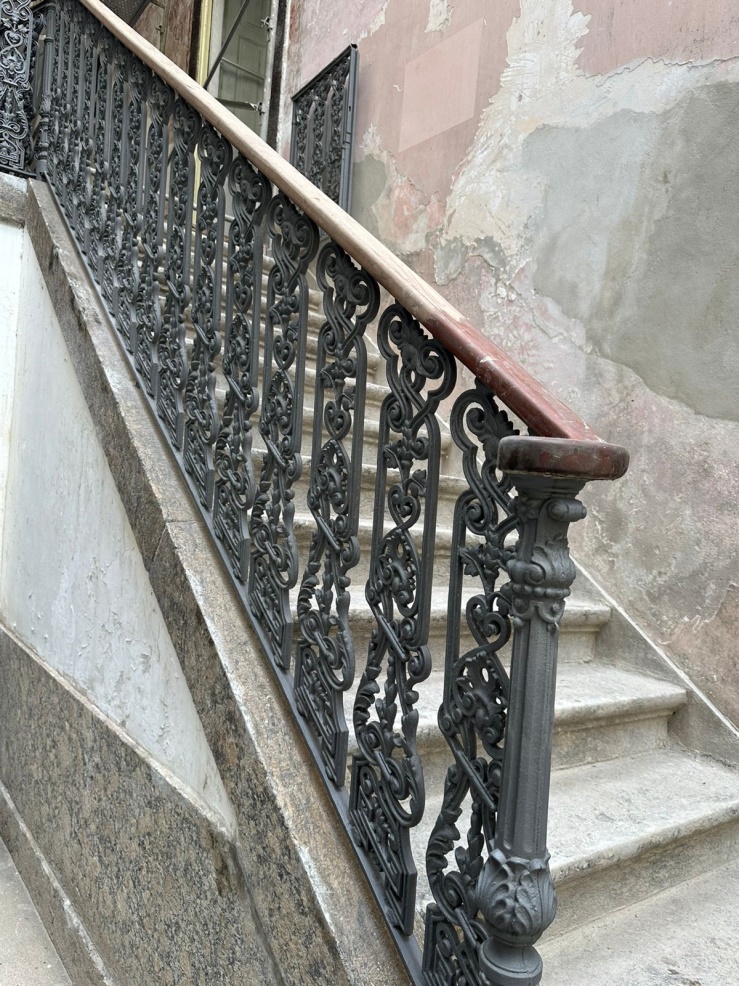 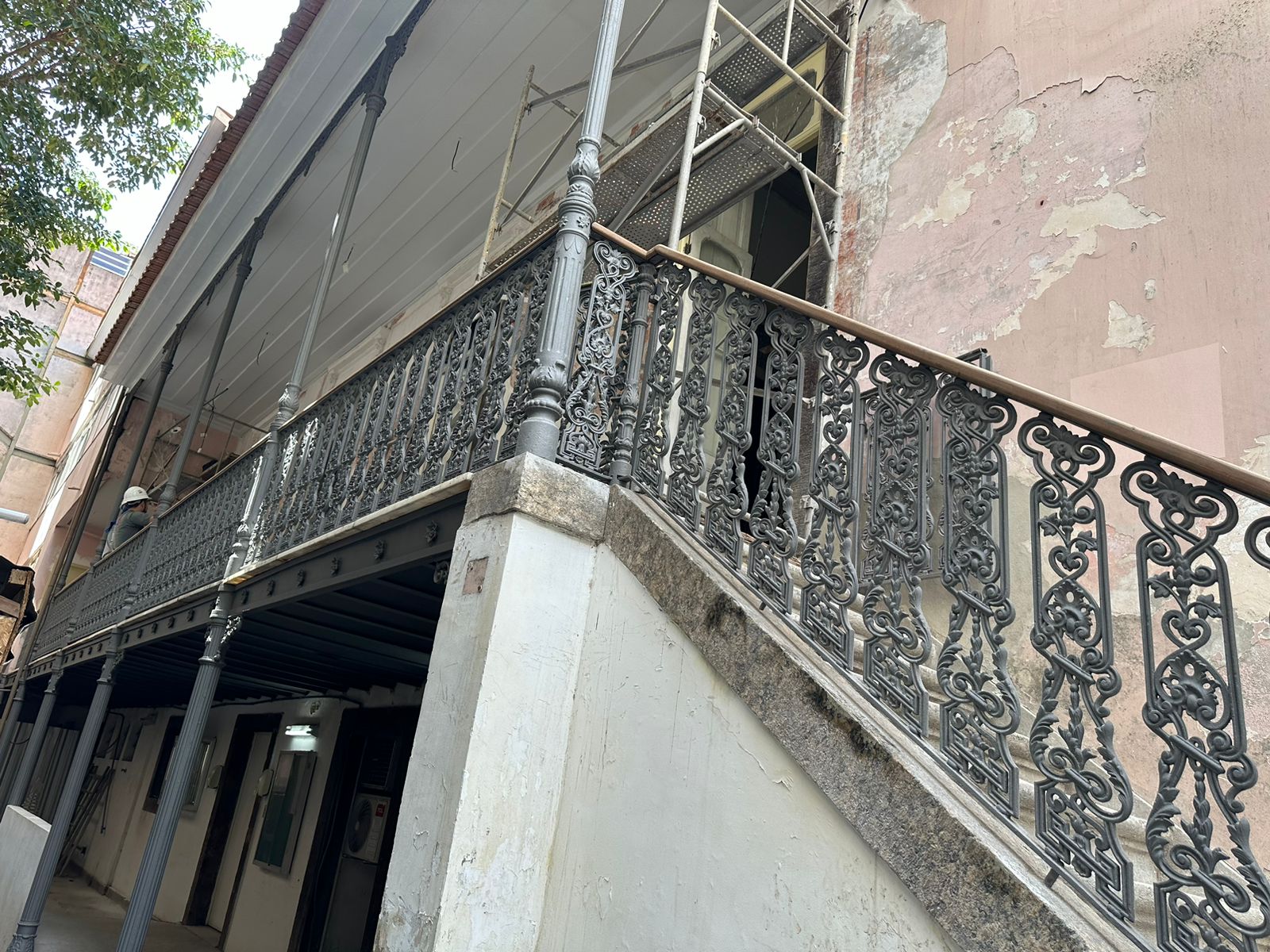 Frisos e adornos restaurados
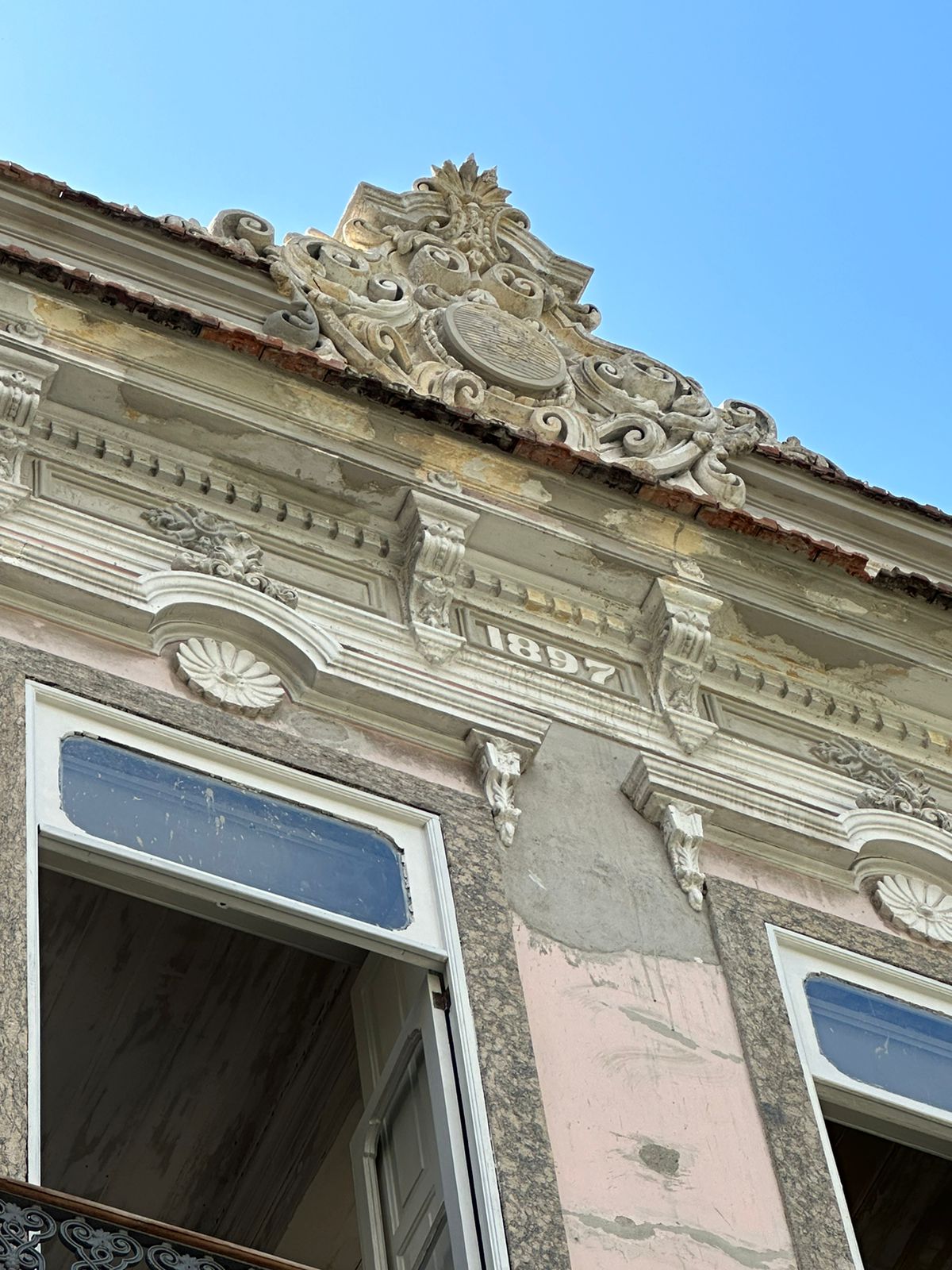 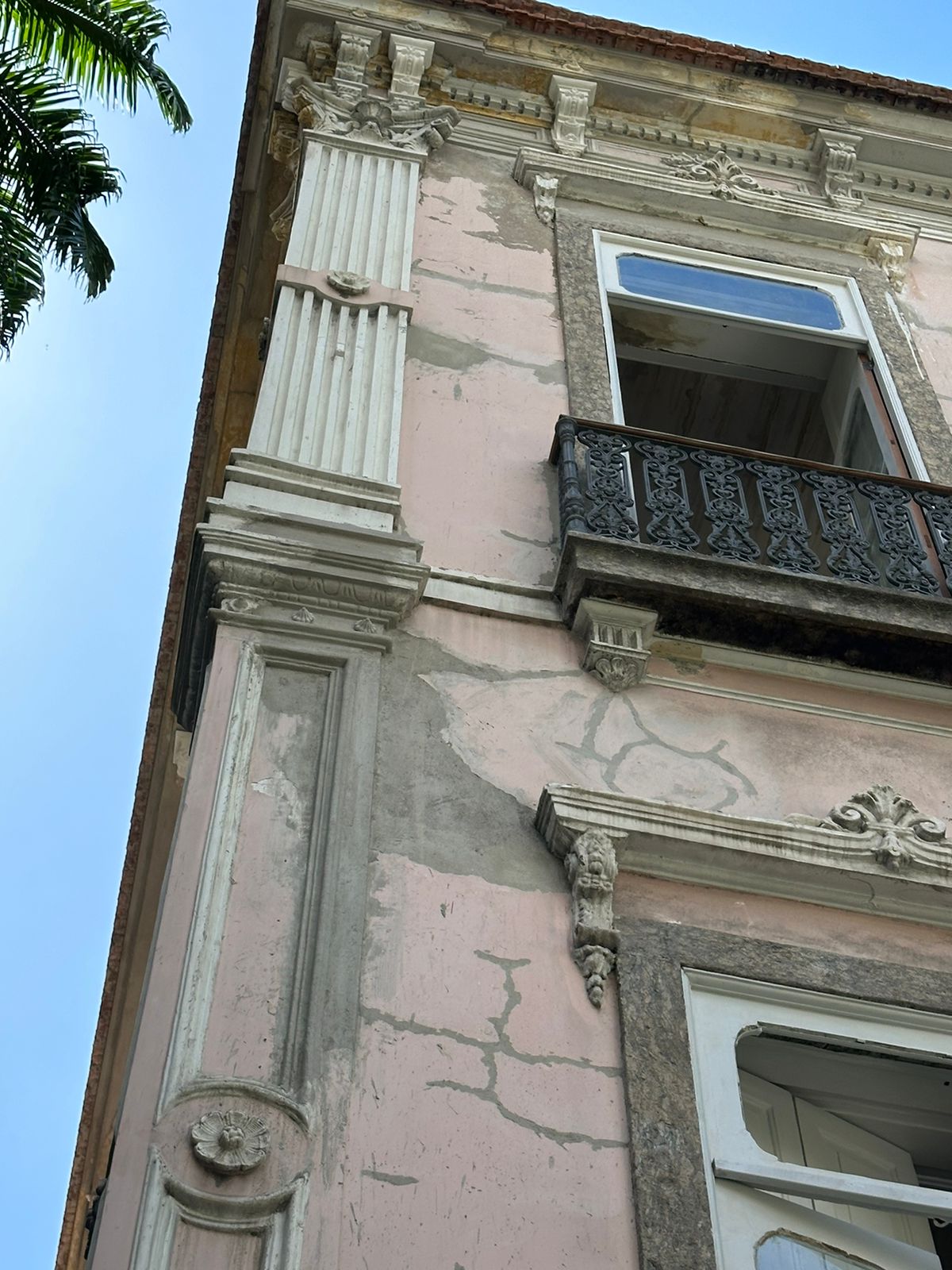 Janelas restauradas a partir do madeiramento original
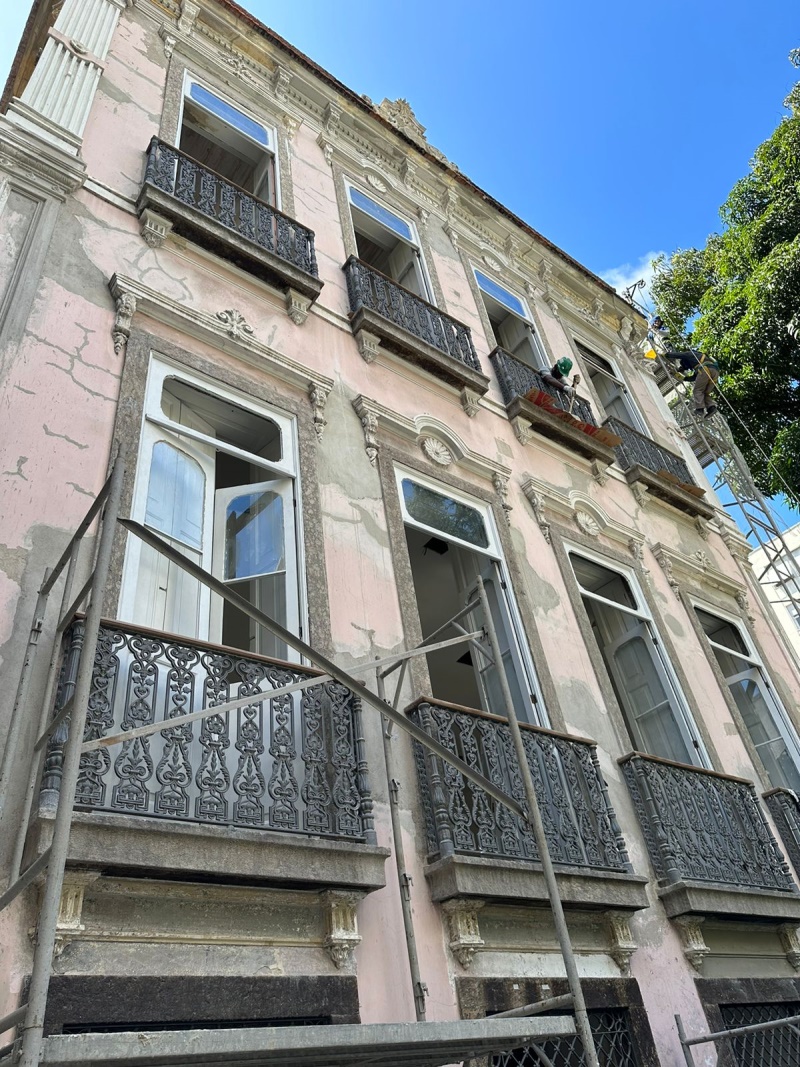 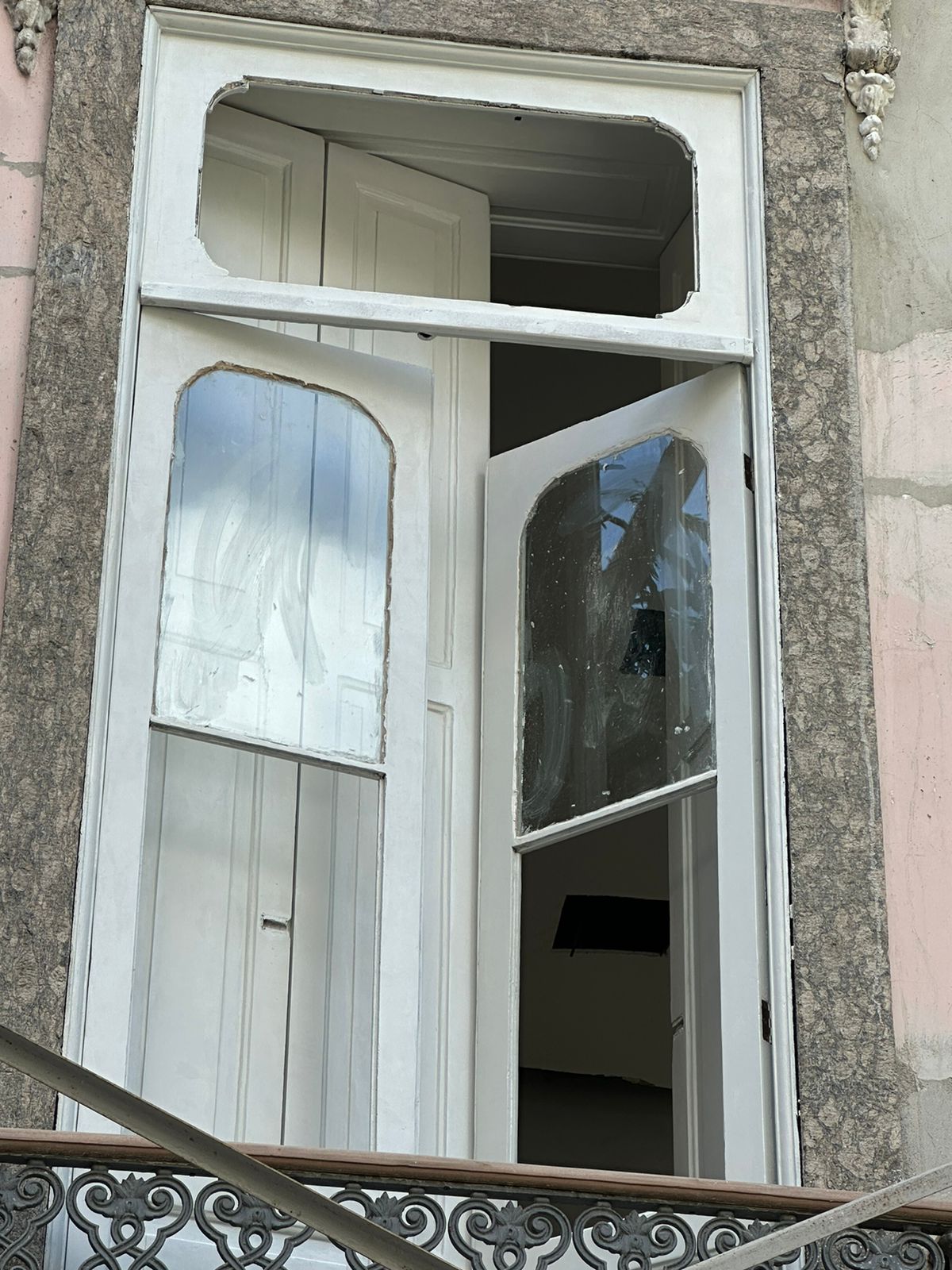 Situação anterior das janelas
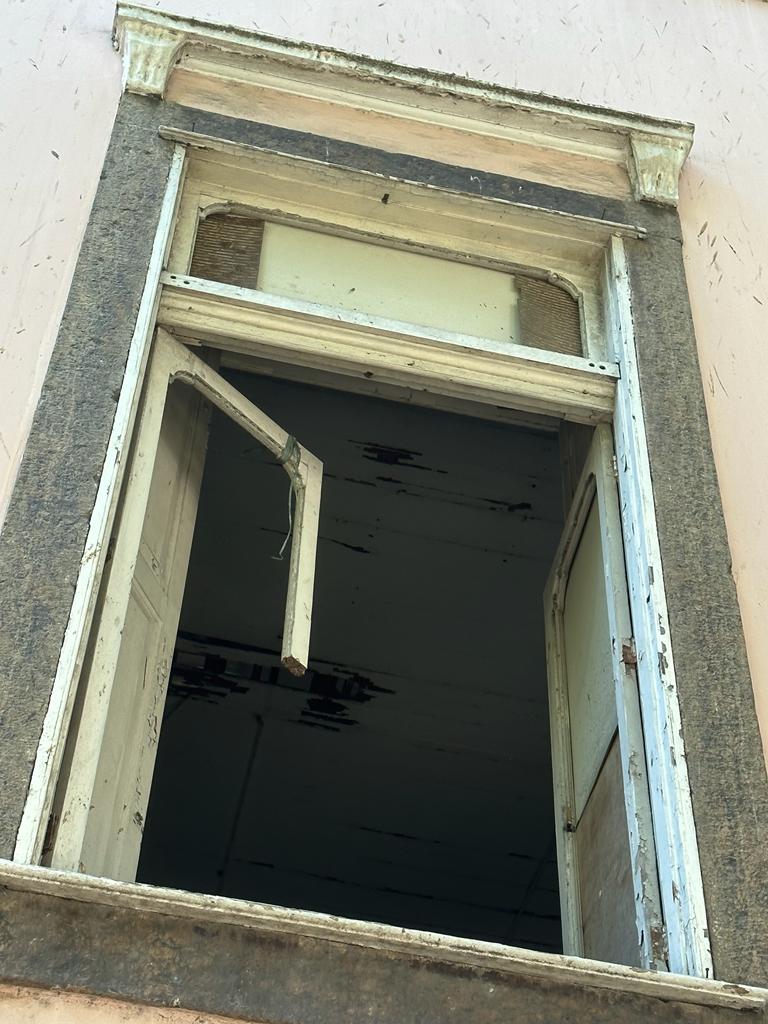 Cobertura da varanda já restaurada
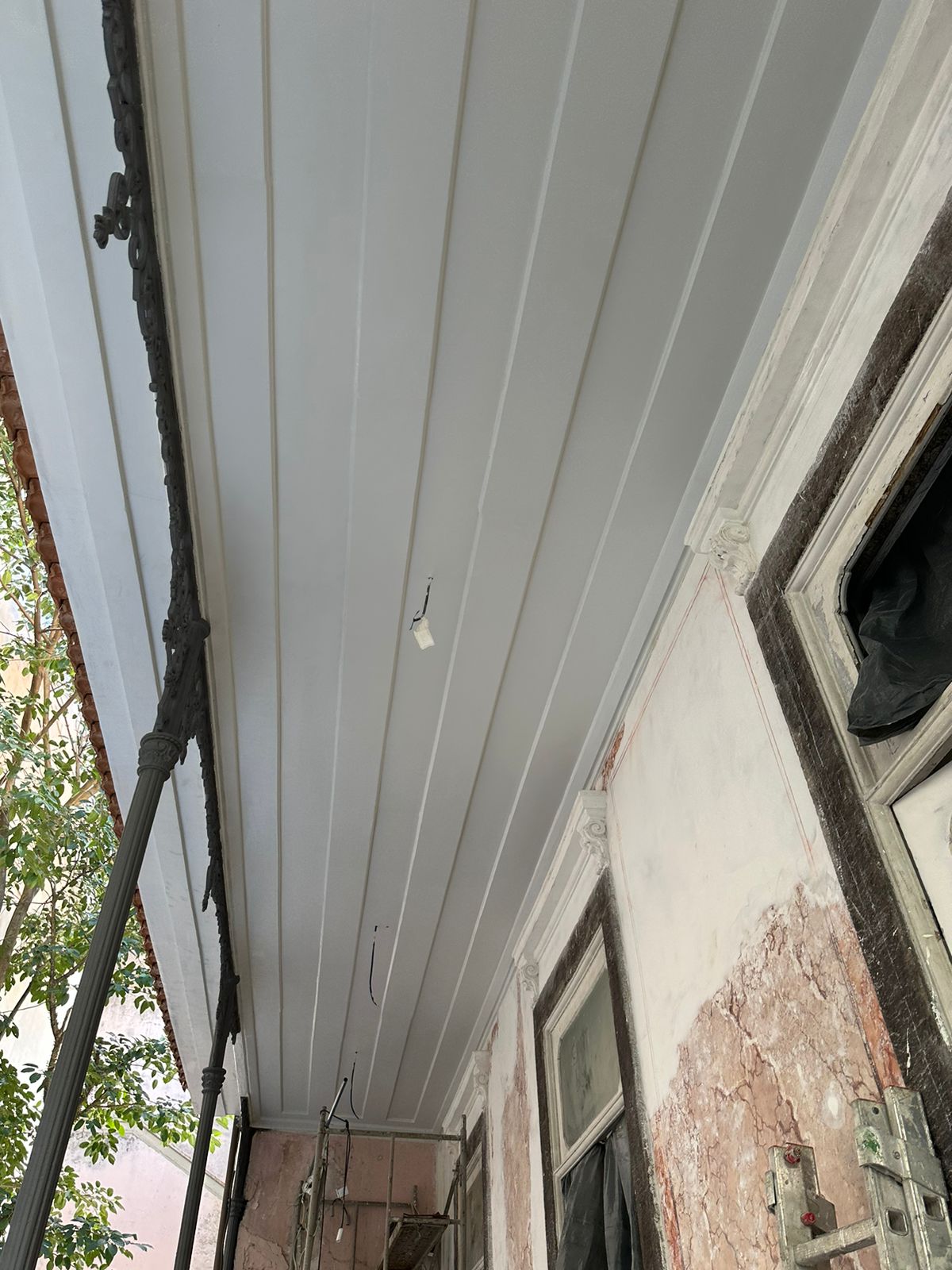 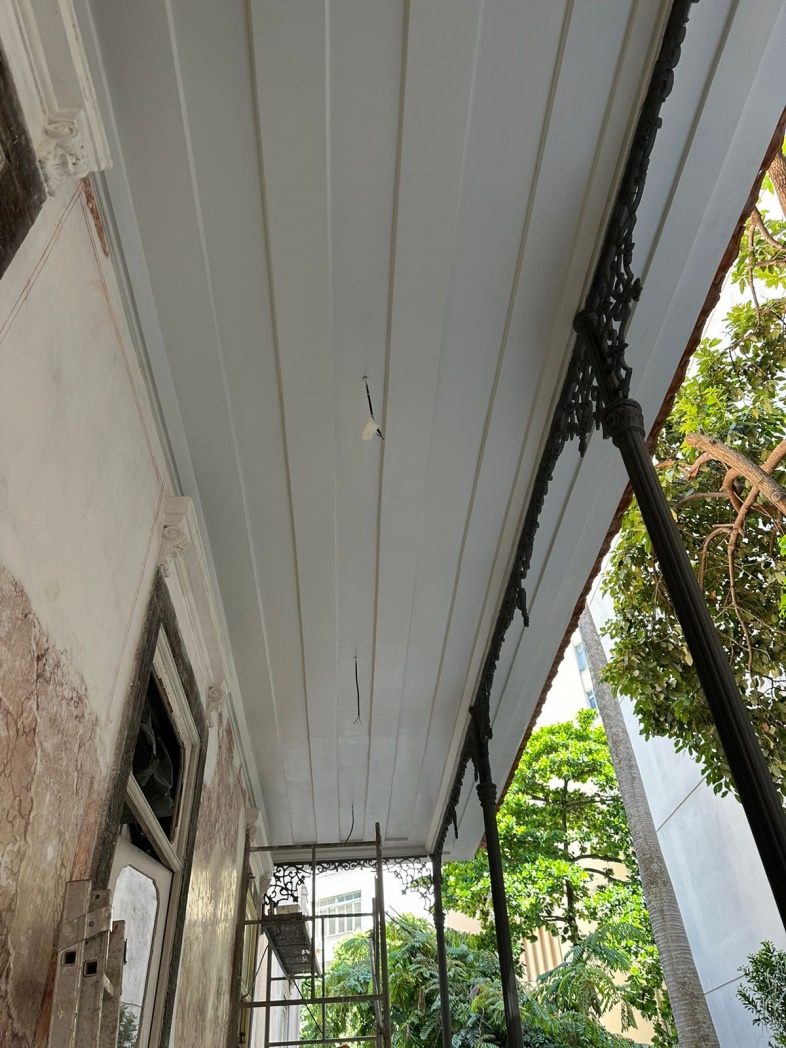 Teste de pintura na parede lateral, onde fica a entrada, para complementar a pintura marmórea original
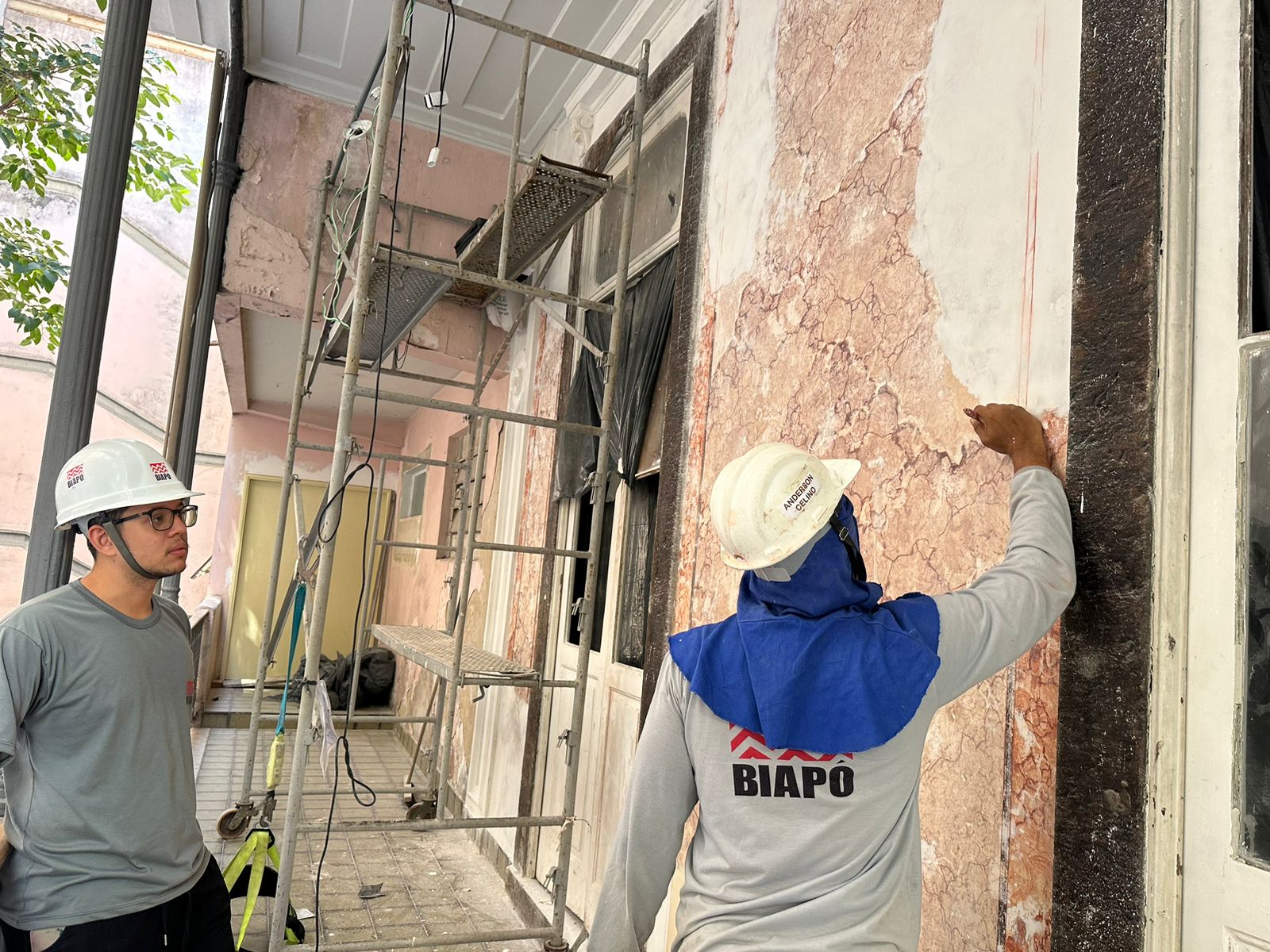 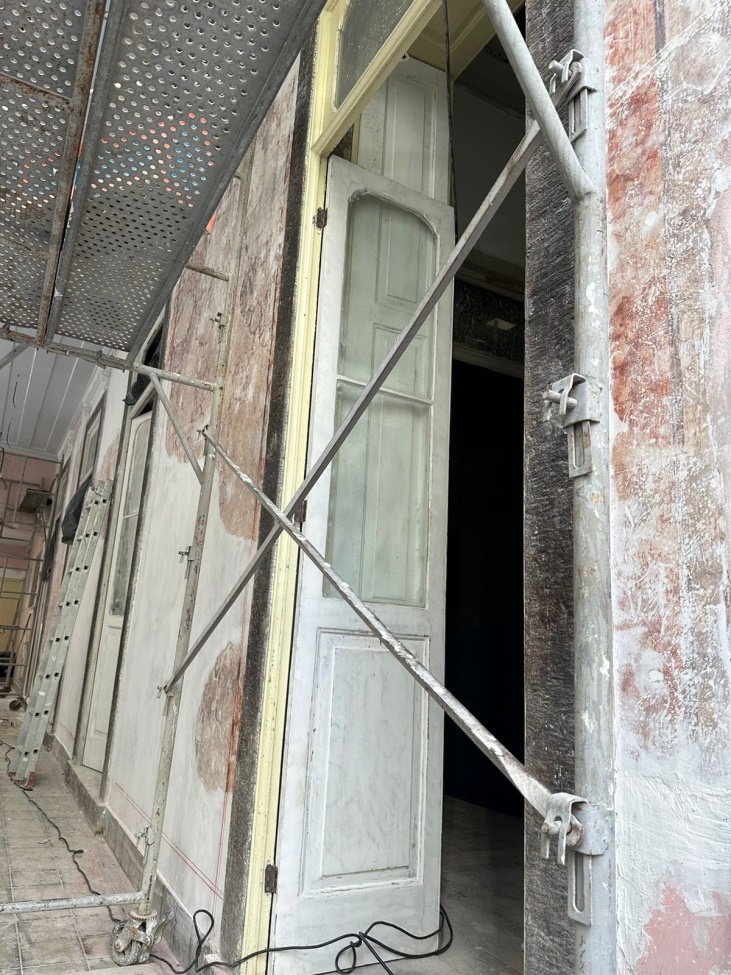 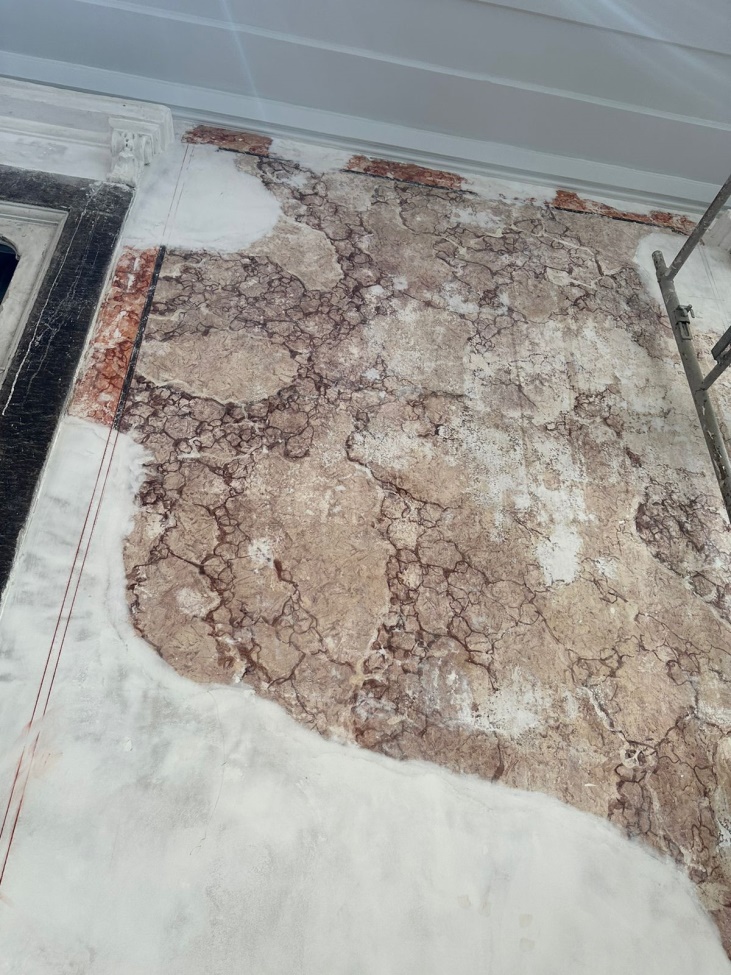 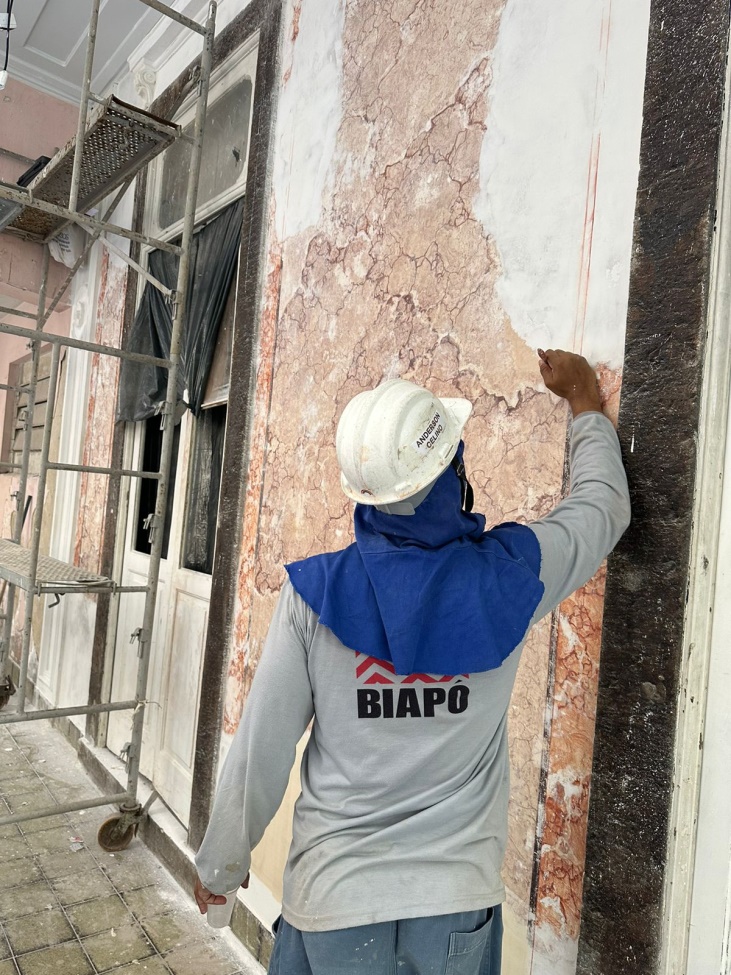 Cor (rosa) aprovada para o exterior do prédio do casarão
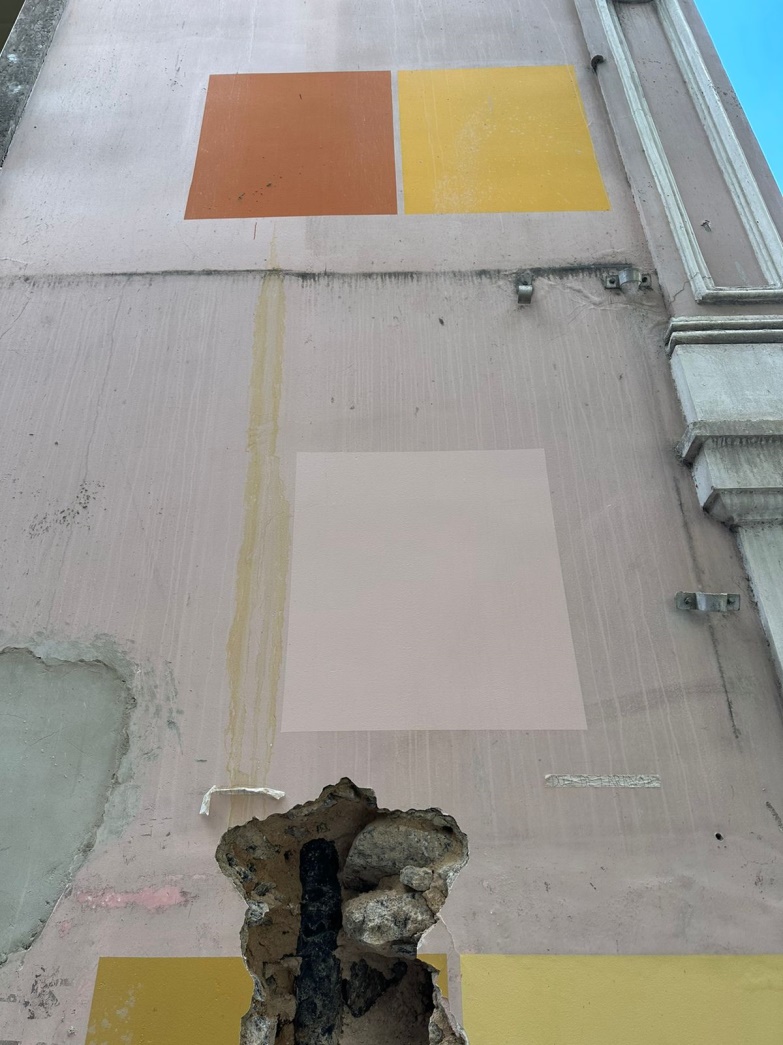 Parede lateral já consertada
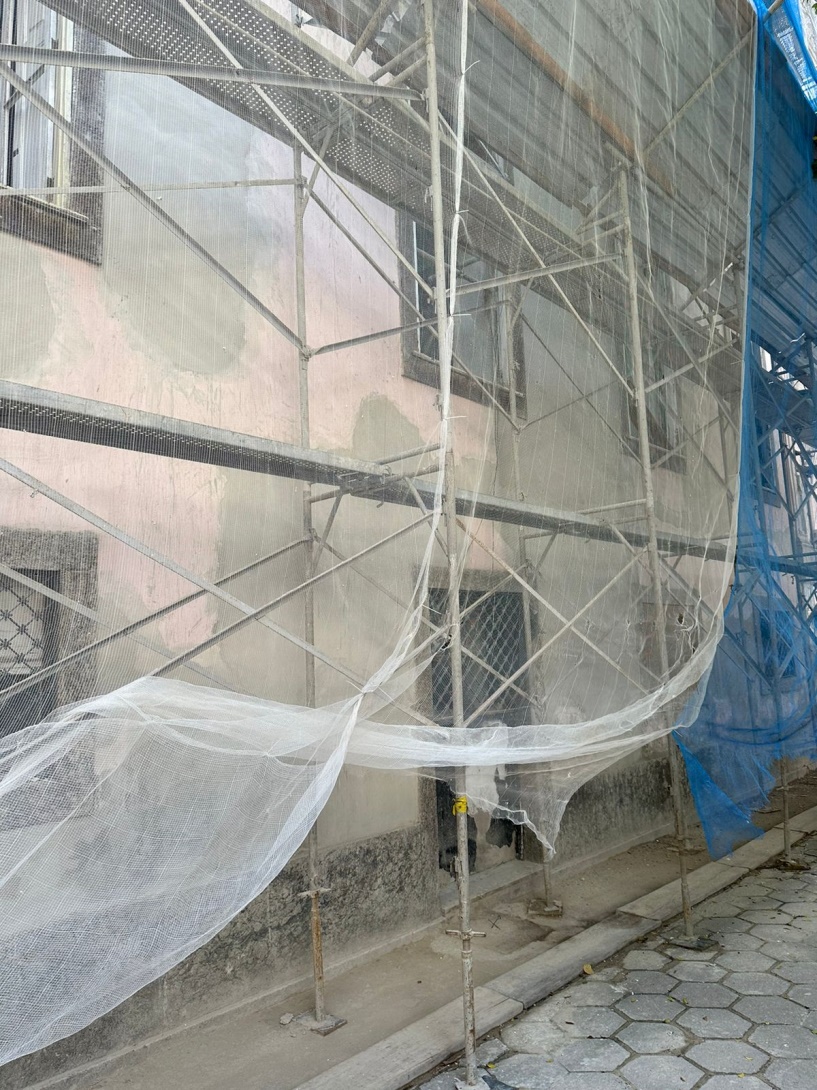 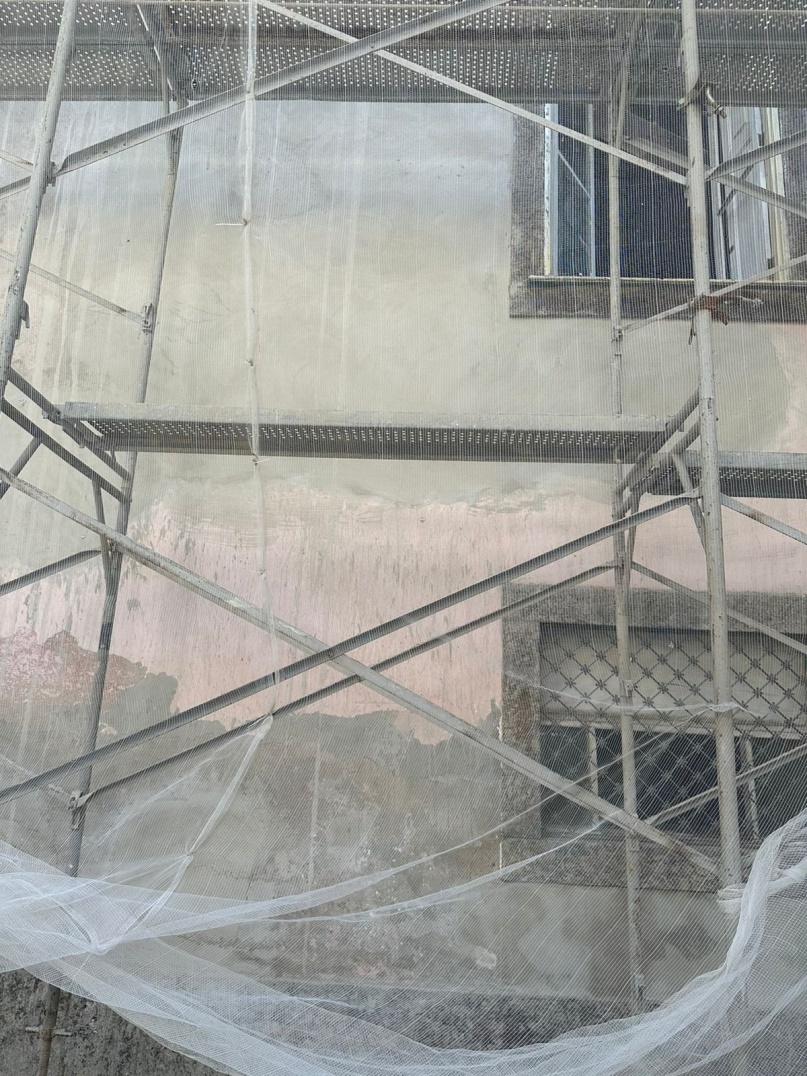 Nova sala para os equipamentos de internet
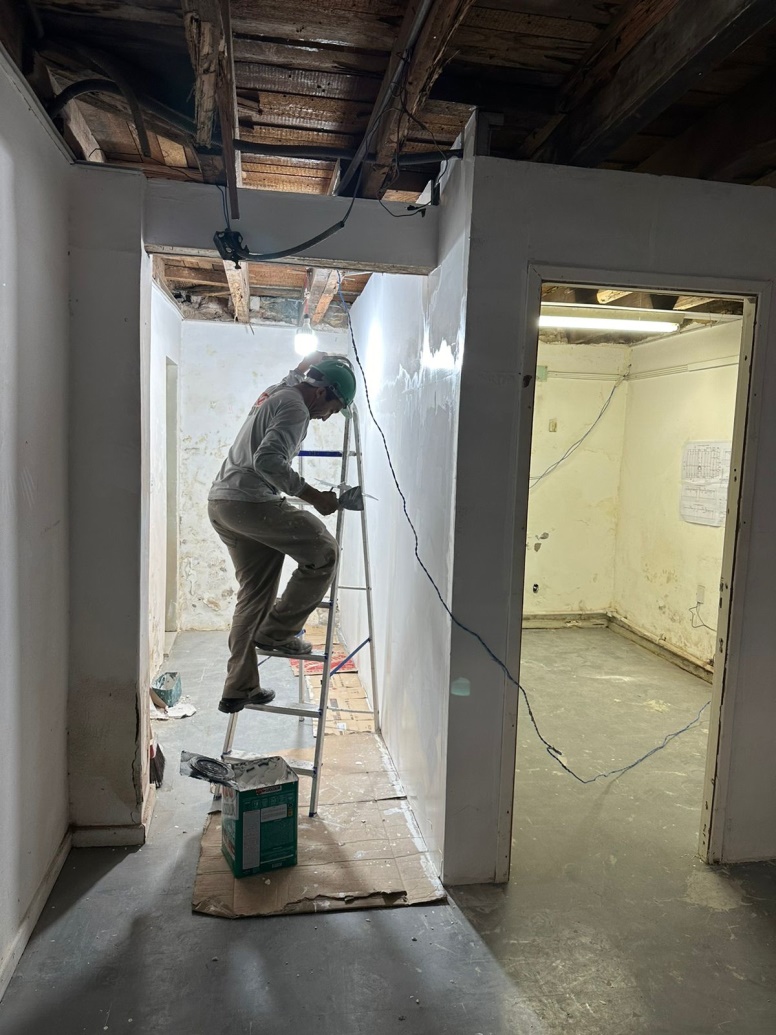 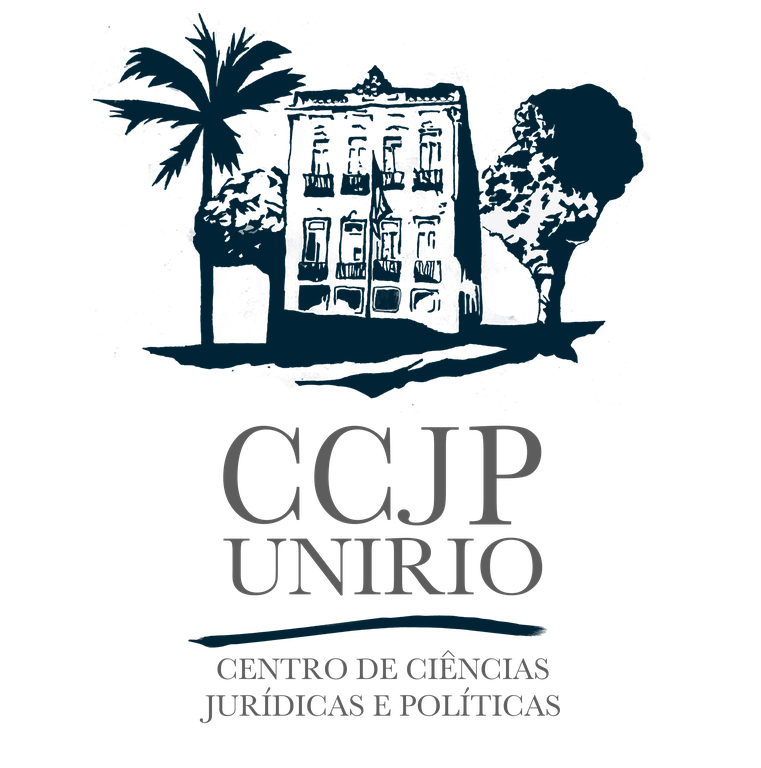